THE LORD’S MERCIES
As seen through the eyes of Jeremiah 
Lamentations 3:21-23
Through the LORD's mercies we are not consumed, Because His compassions fail not. They are new every morning; Great is Your faithfulness. NKJV
Cured
New Baby
Beloved Spouse
God is Good!
Health
Forgiven
Companionship
New Job
Promotion
Faithful Children
Through the LORD's mercies we are not consumed, Because His compassions fail not. They are new every morning; Great is Your faithfulness. NKJV
Which great prophet of the bible spoke these words?
Moses: When God delivered the Israelites from Egyptian bondage by parting the Red Sea? 

Elisha: When God subdued the entire Syrian army with blindness? 

Daniel: When God delivered Daniel from the Lions’ Den, because of Darius’ decree?
I am the man who has seen affliction under the rod of his wrath; he has driven and brought me into darkness without any light; surely against me he turns his hand again and again the whole day long. He has made my flesh and my skin waste away; he has broken my bones; he has besieged and enveloped me with bitterness and tribulation; he has made me dwell in darkness like the dead of long ago. He has walled me about so that I cannot escape; he has made my chains heavy;
Though I call and cry for help, he shuts out my prayer; he has blocked my ways with blocks of stones; he has made my paths crooked. He is a bear lying in wait for me, a lion in hiding; he turned aside my steps and tore me to pieces; he has made me desolate; 

  I have become the laughingstock of all peoples, the object of their taunts all day long. He has filled me with bitterness; he has made me drink wormwood.
He has made my teeth grind on gravel, and made me cower in ashes; my soul is bereft of peace; I have forgotten what happiness is; so I say, "My endurance has perished; so has my hope from the LORD."
He has made my teeth grind on gravel, and made me cower in ashes; my soul is bereft of peace; I have forgotten what happiness is; so I say, "My endurance has perished; so has my hope from the LORD."
Cured
New Baby
Beloved Spouse
God is Good?
God is Good!
Health
Forgiven
Companionship
New Job
Promotion
Faithful Children
What prophet could have spoken of such personal suffering and conclude God’s everlasting mercies were in it?
Jeremiah
This I call to my mind, Therefore I have hope.
"The LORD is my portion," says my soul, "Therefore I hope in Him!" The LORD is good to those who wait for Him, To the soul who seeks Him. It is good that one should hope and wait quietly for the salvation of the LORD.
Through the LORD's mercies we are not consumed, Because His compassions fail not. They are new every morning; Great is Your faithfulness.
THE LORD’S MERCIES as seen through the eyes of Jeremiah
How was Jeremiah able to see pass his hopelessness?
Lam. 3:1  I am the man who has seen affliction by the rod of His wrath.
Jer. 24:10  And I will send the sword, the famine, and the pestilence among them, till they are consumed from the land that I gave to them and their fathers.' "
46 matches in the book of Jeremiah alone
THE LORD’S MERCIES as seen through the eyes of Jeremiah
What were the mercies that Jeremiah was able to recall?

The Lord’s mercies take us where we are.

The Lord’s mercies strengthen us as we go.

The Lord’s mercies give us hope through His word.
THE LORD’S MERCIES as seen through the eyes of Jeremiah
The Lord’s mercies take us where we are.
Jer. 1:1-3  The words of Jeremiah the son of Hilkiah, of the priests who were in Anathoth in the land of Benjamin, to whom the word of the LORD came in the days of Josiah the son of Amon, king of Judah, in the thirteenth year of his reign. It came also in the days of Jehoiakim the son of Josiah, king of Judah, until the end of the eleventh year of Zedekiah the son of Josiah, king of Judah, until the carrying away of Jerusalem captive in the fifth month.
THE LORD’S MERCIES as seen through the eyes of Jeremiah
The Lord’s mercies take us where we are.
Jer 1:6  Then said I: "Ah, Lord GOD! Behold, I cannot speak, for I am a youth." 


Jer 1:7,8  But the LORD said to me: "Do not say, 'I am a youth,' For you shall go to all to whom I send you, And whatever I command you, you shall speak. Do not be afraid of their faces, For I am with you to deliver you," says the LORD.
THE LORD’S MERCIES as seen through the eyes of Jeremiah
The Lord’s mercies take us where we are.
Jer. 1:9,10 Then the LORD put forth His hand and touched my mouth, and the LORD said to me: "Behold, I have put My words in your mouth. See, I have this day set you over the nations and over the kingdoms, To root out and to pull down, To destroy and to throw down, To build and to plant."
THE LORD’S MERCIES as seen through the eyes of Jeremiah
The Lord’s mercies take us where we are.
Jer. 1:18,19 And I, behold, I make you this day a fortified city, an iron pillar, and bronze walls, against the whole land, against the kings of Judah, its officials, its priests, and the people of the land. They will fight against you, but they shall not prevail against you, for I am with you, declares the LORD, to deliver you."
THE LORD’S MERCIES as seen through the eyes of Jeremiah
The Lord’s mercies take us where we are.
Jer. 4:10 In that day, declares the LORD, courage shall fail both king and officials. The priests shall be appalled and the prophets astounded." 

                              …Then I said, "Ah, Lord GOD, surely you have utterly deceived this people and Jerusalem, saying, 'It shall be well with you,' whereas the sword has reached their very life."
Jeremiah’s 
Struggle
5:1 Run through the streets…
THE LORD’S MERCIES as seen through the eyes of Jeremiah
The Lord’s mercies take us where we are.
Jer. 5:3-5 …O LORD, do not your eyes look for truth? You have struck them down, but they felt no anguish; you have consumed them, but they refused to take correction. They have made their faces harder than rock; they have refused to repent. 
                          …Then I said, "These are only the poor; they have no sense; for they do not know the way of the LORD, the justice of their God. I will go to the great and will speak to them, for they know the way of the LORD, the justice of their God." But they all alike had broken the yoke; they had burst the bonds.
THE LORD’S MERCIES as seen through the eyes of Jeremiah
The Lord’s mercies take us where we are.
1Cor. 6:9-11  Or do you not know that the unrighteous will not inherit the kingdom of God? Do not be deceived: neither the sexually immoral, nor idolaters, nor adulterers, nor men who practice homosexuality, nor thieves, nor the greedy, nor drunkards, nor revilers, nor swindlers will inherit the kingdom of God. And such were some of you.
s                        But you were washed, you were sanctified, you were justified in the name of the Lord Jesus Christ and by the Spirit of our God.
THE LORD’S MERCIES as seen through the eyes of Jeremiah
The Lord’s mercies take us where we are.
The example of the thief on the cross
Mat 27:44  …The robbers who had been crucified with Him were also insulting Him with the same words.
Luke 23:39-43  One of the criminals who were hanged there was hurling abuse at Him, saying, "Are You not the Christ? Save Yourself and us!“…
THE LORD’S MERCIES as seen through the eyes of Jeremiah
The Lord’s mercies take us where we are.
40But the other answered, and rebuking him said, "Do you not even fear God, since you are under the same sentence of condemnation? 41"And we indeed are suffering justly, for we are receiving what we deserve for our deeds; but this man has done nothing wrong."
42And he was saying, "Jesus, remember me when You come in Your kingdom!" 43And He said to him, "Truly I say to you, today you shall be with Me in Paradise."
So Jesus took the thief right where he was!
THE LORD’S MERCIES as seen through the eyes of Jeremiah
The Lord’s mercies take us where we are.
Through the LORD's mercies we are not consumed Lam. 3:22
What Jesus did not say to the thief?
For at least three more hours you will hang on your cross
You will continue to hurt and bleed out as you struggle for each breath
The abuses from the Soldiers and the people will continue
When I am died, they will come and break your legs
You will not be able to lift up to breath and you will suffocate and die
43And He said to him, "Truly I say to you, today you shall be with Me in Paradise
THE LORD’S MERCIES as seen through the eyes of Jeremiah
The Lord’s mercies strengthen us as we go.
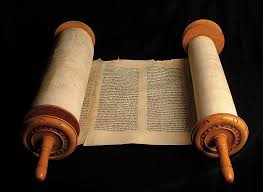 Chapter 11: The book of the Law is found
Jer. 11:19 But I was like a gentle lamb led to the slaughter. I did not know it was against me they devised schemes, saying, "Let us destroy the tree with its fruit, let us cut him off from the land of the living, that his name be remembered no more."
THE LORD’S MERCIES as seen through the eyes of Jeremiah
The Lord’s mercies strengthen us as we go.
Jer. 12:1-3 Righteous are you, O LORD, when I complain to you; yet I would plead my case before you. Why does the way of the wicked prosper? Why do all who are treacherous thrive? You plant them, and they take root; they grow and produce fruit; you are near in their mouth and far from their heart. But you, O LORD, know me; you see me, and test my heart toward you. Pull them out like sheep for the slaughter, and set them apart for the day of slaughter...
THE LORD’S MERCIES as seen through the eyes of Jeremiah
The Lord’s mercies strengthen us as we go.
God answers:
Jer. 12:5-6 "If you have raced with men on foot, and they have wearied you, how will you compete with horses? And if in a safe land you are so trusting, what will you do in the thicket of the Jordan? For even your brothers and the house of your father, even they have dealt treacherously with you…
We must learn to endure today’s trials in order to be strengthened for those of tomorrow!
THE LORD’S MERCIES as seen through the eyes of Jeremiah
The Lord’s mercies strengthen us as we go.
Phil. 4:13  I can do all things through Christ who strengthens me.
Rom 5:3-4  And not only that, but we also glory in tribulations, knowing that tribulation produces perseverance; and perseverance, character; and character, hope.
Jas 1:2,3  My brethren, count it all joy when you fall into various trials, knowing that the testing of your faith produces patience.
THE LORD’S MERCIES as seen through the eyes of Jeremiah
The Lord’s mercies strengthen us as we go.
Lam 3:27-29  It is good for a man to bear the yoke in his youth. Let him sit alone and keep silent, Because God has laid it on him; Let him put his mouth in the dust—There may yet be hope.
THE LORD’S MERCIES as seen through the eyes of Jeremiah
The Lord’s mercies give us hope through His word.
Jeremiah’s Plea:
Jer. 14:7-9 "Though our iniquities testify against us, act, O LORD, for your name's sake; for our backslidings are many; we have sinned against you. O you hope of Israel, its savior in time of trouble, why should you be like a stranger in the land, like a traveler who turns aside to tarry for a night? Why should you be like a man confused, like a mighty warrior who cannot save? Yet you, O LORD, are in the midst of us, and we are called by your name; do not leave us."
THE LORD’S MERCIES as seen through the eyes of Jeremiah
The Lord’s mercies give us hope through His word.
Jer. 14:13 "Ah, Lord GOD, behold, the prophets say to them, 'You shall not see the sword, nor shall you have famine, but I will give you assured peace in this place.'"
Jer 14:16  And the people to whom they prophesy shall be cast out in the streets of Jerusalem because of the famine and the sword; they will have no one to bury them—them nor their wives, their sons nor their daughters—for I will pour their wickedness on them.'
THE LORD’S MERCIES as seen through the eyes of Jeremiah
The Lord’s mercies give us hope through His word.
Jer. 14:19-22 …Have you utterly rejected Judah? Does your soul loathe Zion?  …We acknowledge our wickedness, O LORD, and the iniquity of our fathers, for we have sinned against you. Do not spurn us, for your name's sake; do not dishonor your glorious throne; remember and do not break your covenant with us. Are there any among the false gods of the nations that can bring rain? Or can the heavens give showers? Are you not he, O LORD our God? We set our hope on you, for you do all these things.
THE LORD’S MERCIES as seen through the eyes of Jeremiah
The Lord’s mercies give us hope through His word.
Jer. 15:10 Woe is me, my mother that you bore me, a man of strife and contention to the whole land! I have not lent, nor have I borrowed, yet all of them curse me.
THE LORD’S MERCIES as seen through the eyes of Jeremiah
The Lord’s mercies give us hope through His word.
Jer. 15:15-18 O LORD, you know; remember me and visit me, and take vengeance for me on my persecutors. In your forbearance take me not away; know that for your sake I bear reproach. Your words were found, and I ate them, and your words became to me a joy and the delight of my heart, for I am called by your name, O LORD, God of hosts. I did not sit in the company of revelers, nor did I rejoice; I sat alone, because your hand was upon me, for you had filled me with indignation. Why is my pain unceasing, my wound incurable, refusing to be healed? Will you be to me like a deceitful brook, like waters that fail?
THE LORD’S MERCIES as seen through the eyes of Jeremiah
The Lord’s mercies give us hope through His word.
God answers Jeremiah:
Jer. 15:19-21 "If you return, I will restore you, and you shall stand before me…
The Path of Unbelief
What should comfort Jeremiah?
Jer. 15:20  And I will make you to this people a fortified wall of bronze; they will fight against you, but they shall not prevail over you, for I am with you to save you and deliver you, declares the LORD.
THE LORD’S MERCIES as seen through the eyes of Jeremiah
The Lord’s mercies give us hope through His word.
Jer. 1:18,19 And I, behold, I make you this day a fortified city, an iron pillar, and bronze walls, against the whole land, against the kings of Judah, its officials, its priests, and the people of the land. They will fight against you, but they shall not prevail against you, for I am with you, declares the LORD, to deliver you."
Jer. 15:20  And I will make you to this people a fortified wall of bronze; they will fight against you, but they shall not prevail over you, for I am with you to save you and deliver you, declares the LORD.
THE LORD’S MERCIES as seen through the eyes of Jeremiah
The Lord’s mercies give us hope through His word.
Rom 1:16  For I am not ashamed of the gospel of Christ, for it is the power of God to salvation for everyone who believes, for the Jew first and also for the Greek.
Where do I start?
2Ti 1:12  For this reason I also suffer these things; nevertheless I am not ashamed, for I know whom I have believed and am persuaded that He is able to keep what I have committed to Him until that Day.
THE LORD’S MERCIES as seen through the eyes of Jeremiah
The Lord’s mercies give us hope through His word.
The prophet Jeremiah never…
Delivered a great nation out of bondage as did Moses 
Lead a great army to possess the promised land as did Joshua 
Make intercessory offerings to the Lord as did Samuel  
Subdue and entire army with blindness as did Elisha  
Raise the dead or for that matter, perform a miracle.
He revealed to us that the Lord’s mercies will deliver us through  our darkest moments!